Stredoškolská odborná činnosť
Odbor č. 10 Staviteľstvo, geodézia a kataster
Hotel a rekreačné stredisko Remitáž
Stredná priemyselná škola stavebná
Dušana Samuela Jurkoviča
Lomonosovova 7, 917 08 Trnava
Autori:
Dávid Kozla
Dominik Hačunda
Turistika a možnosti rekreácie na Slovensku
Čo je to Remitáž
Prečo práve Remitáž
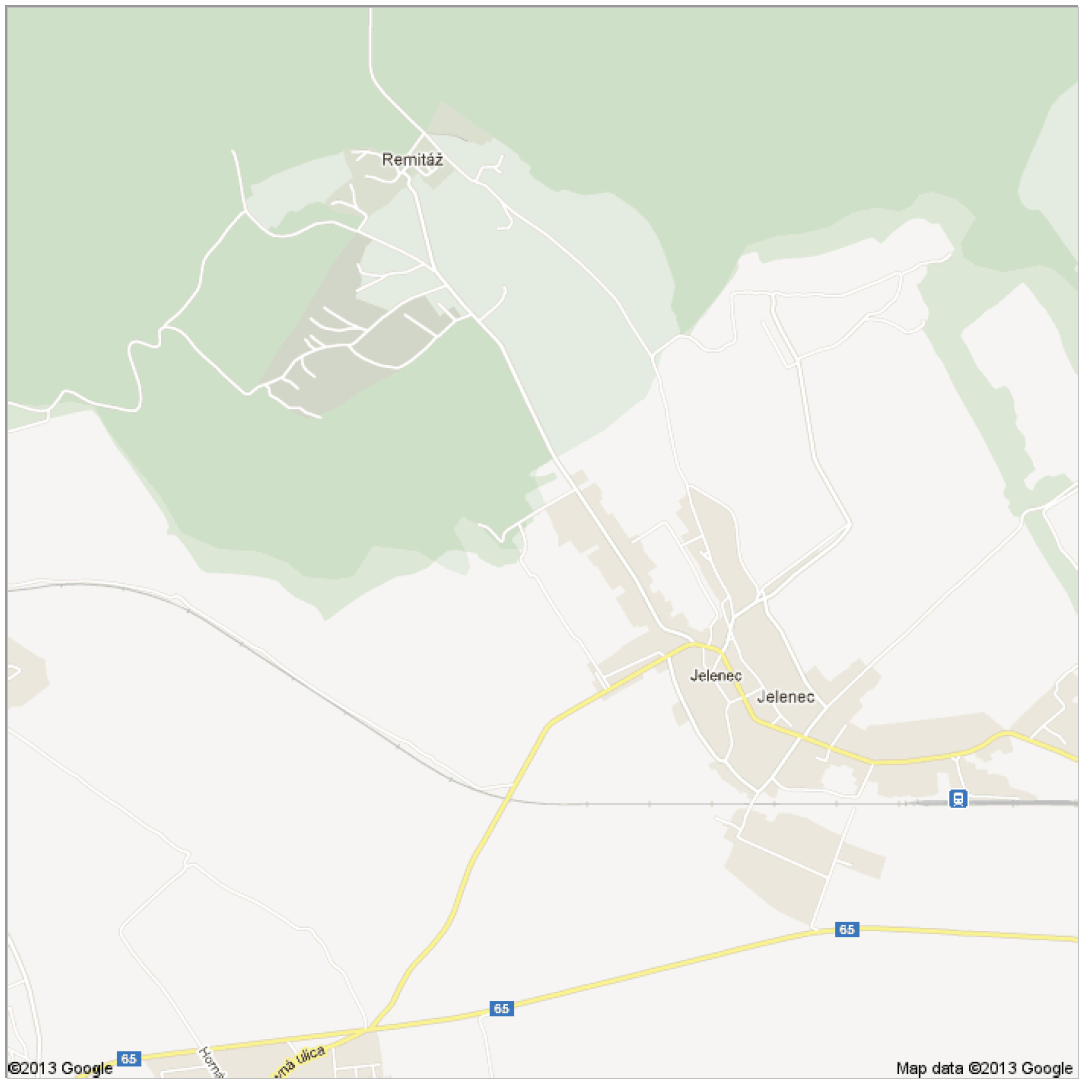 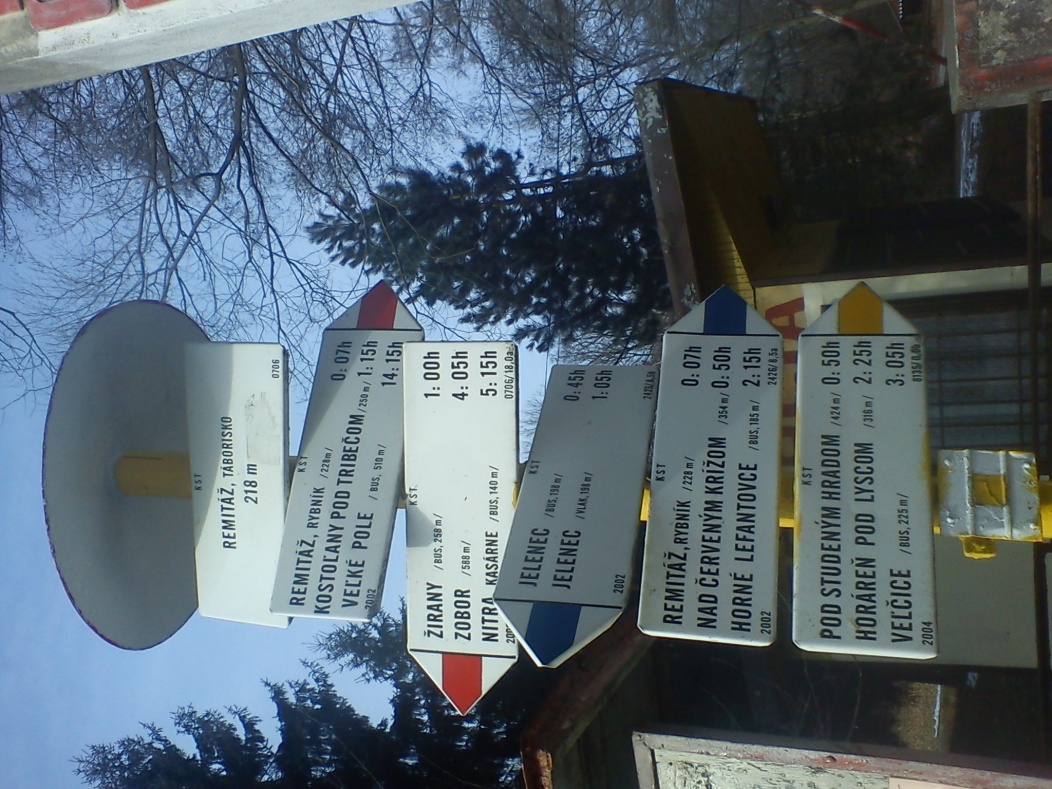 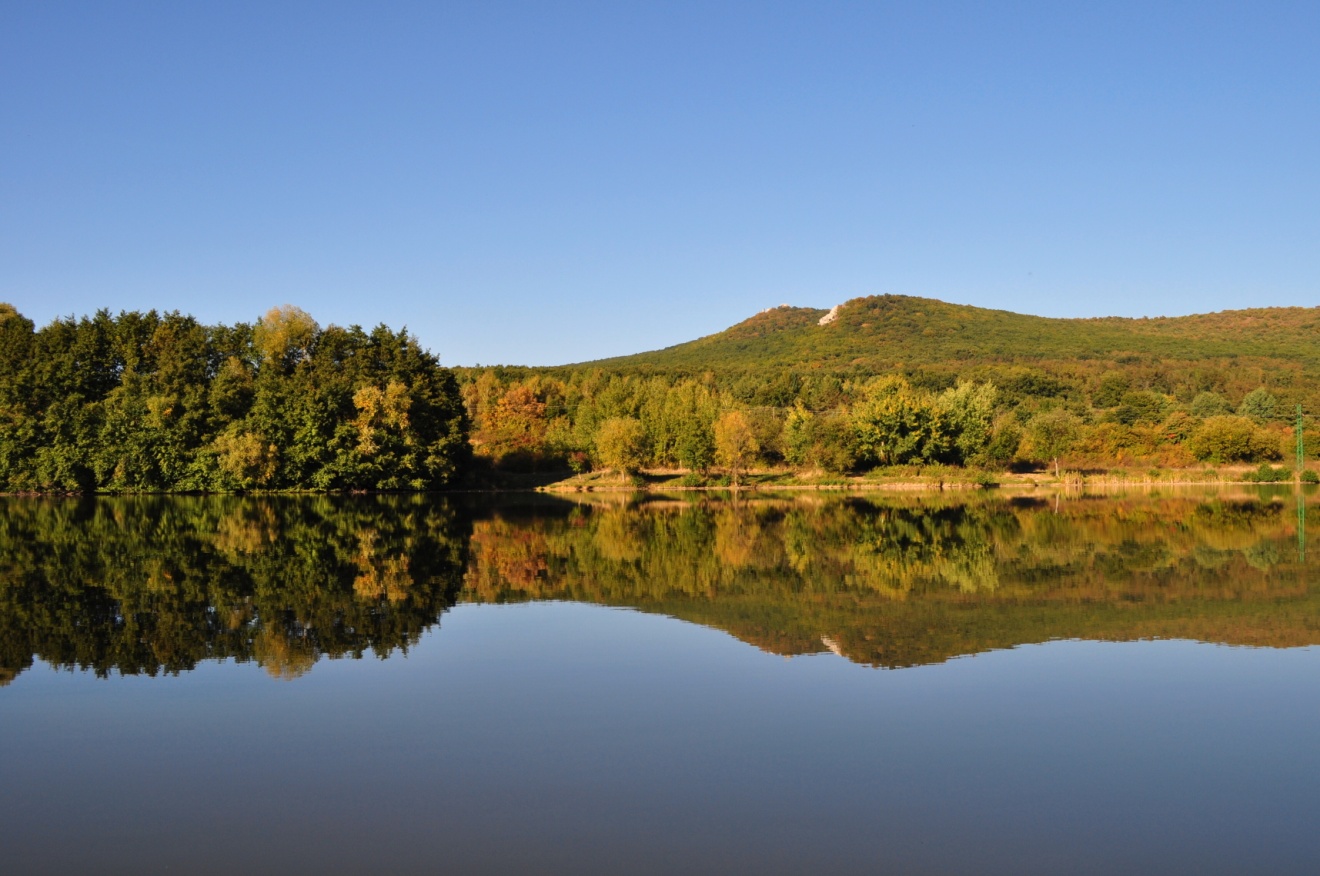 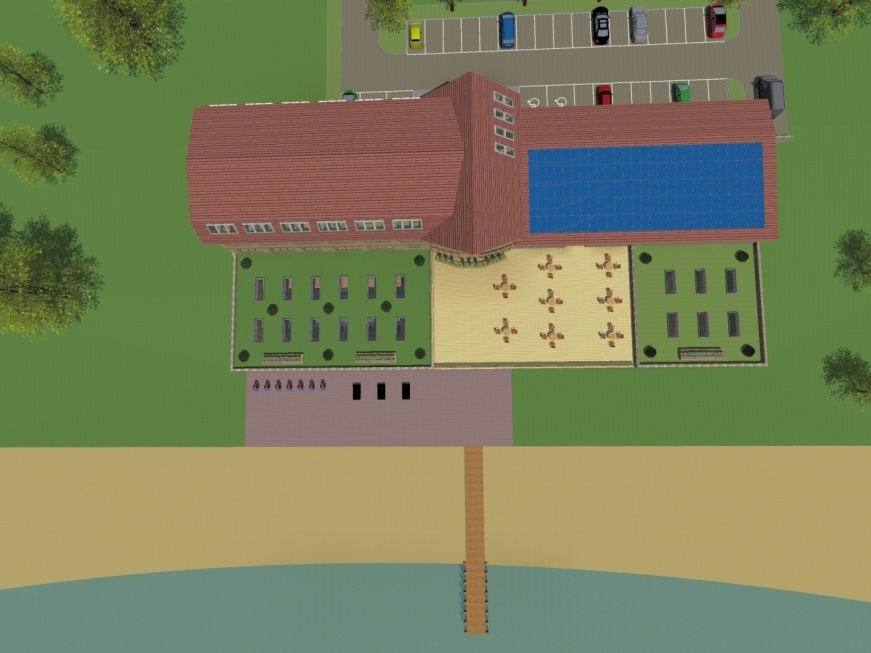 Ciele práce
Využiť potenciál oblasti na rekreačno-relaxačné využitie
Vytvorenie 3-hviezdičkového hotela
Vyčistenie hlavných vodných nádrží a okolia
Zvýšenie životnej úrovne
Zatraktívniť okolie a naštartovať celkovú revitalizáciu oblasti
Súčasný stav nádrže a okolia
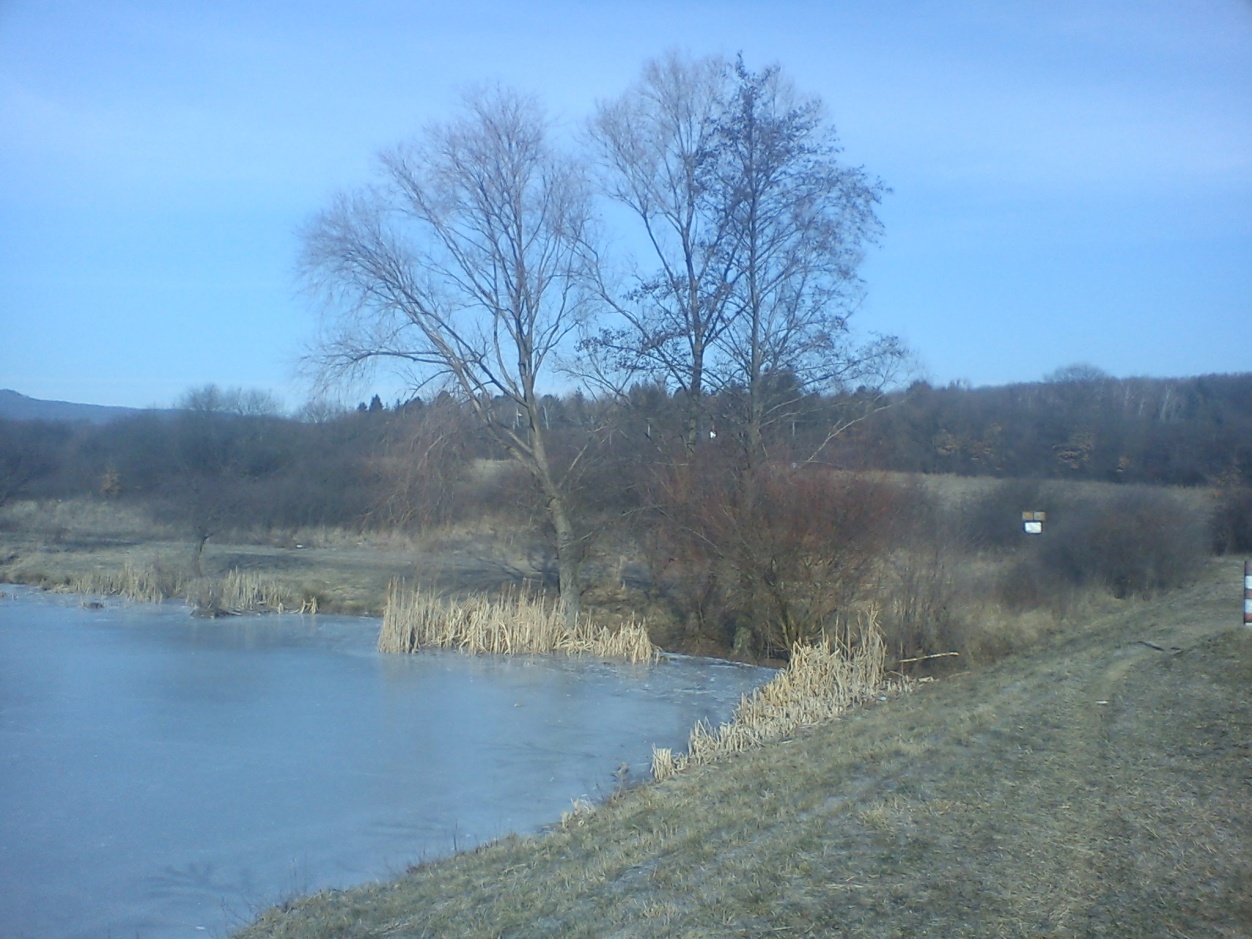 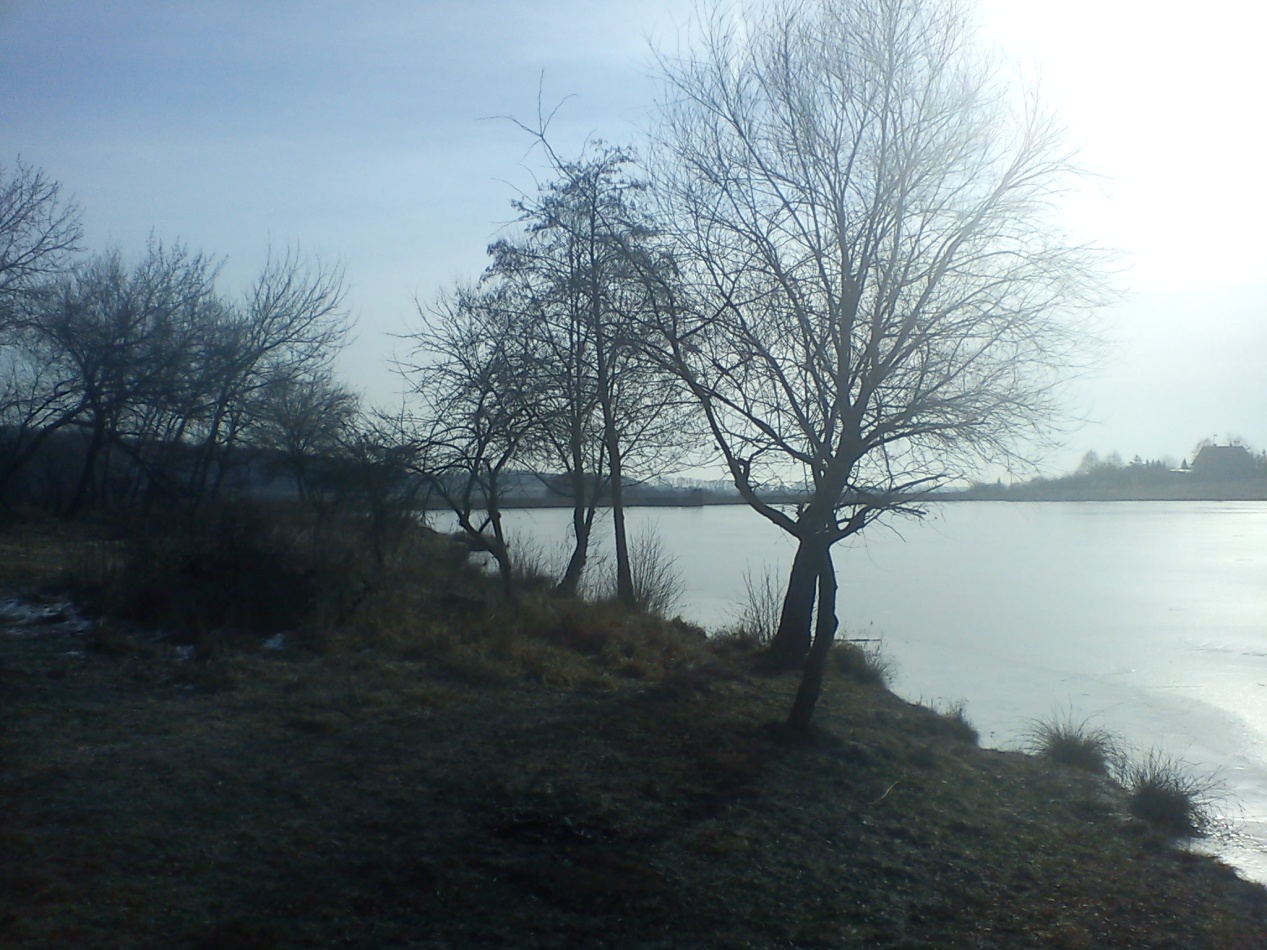 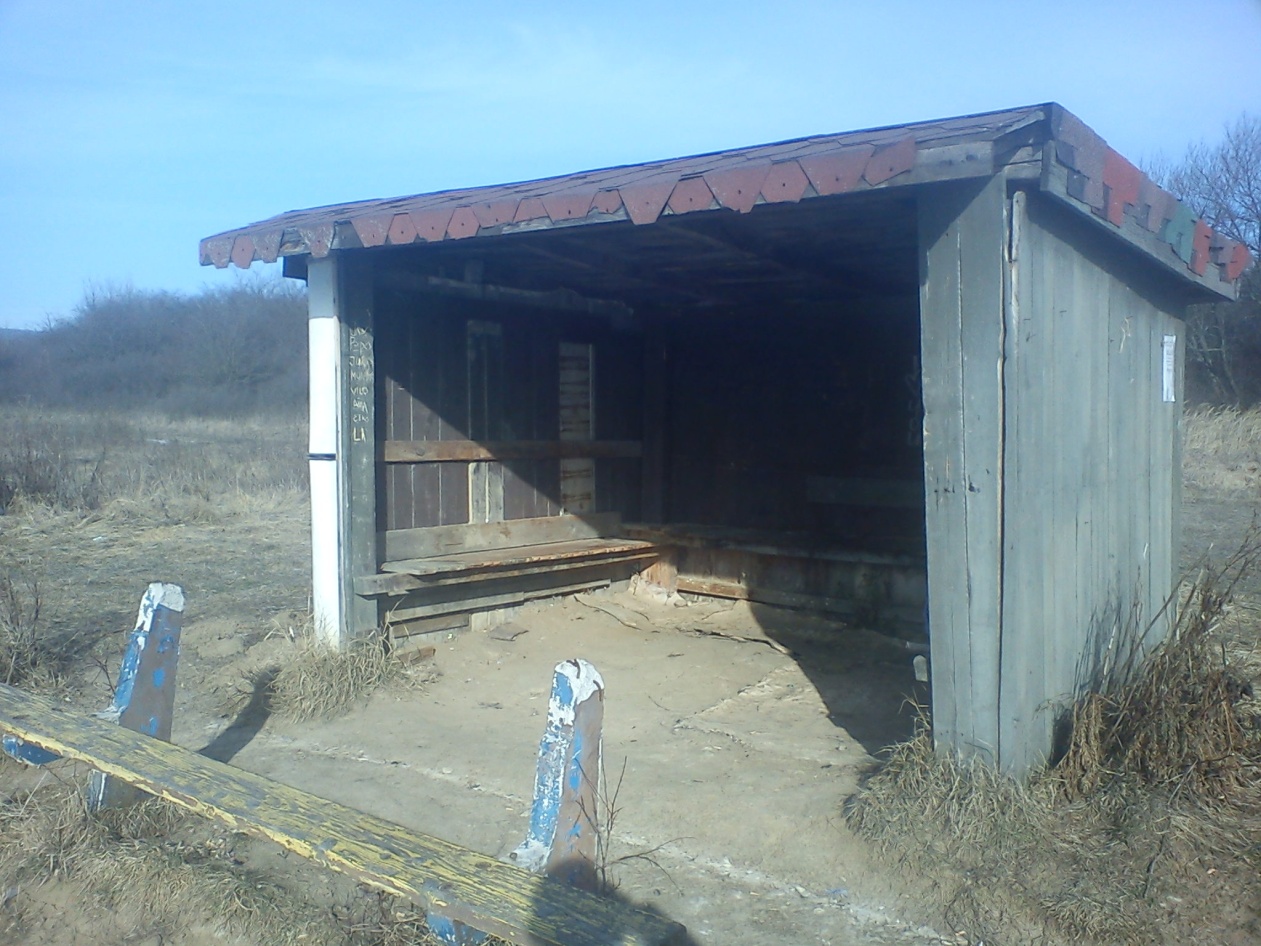 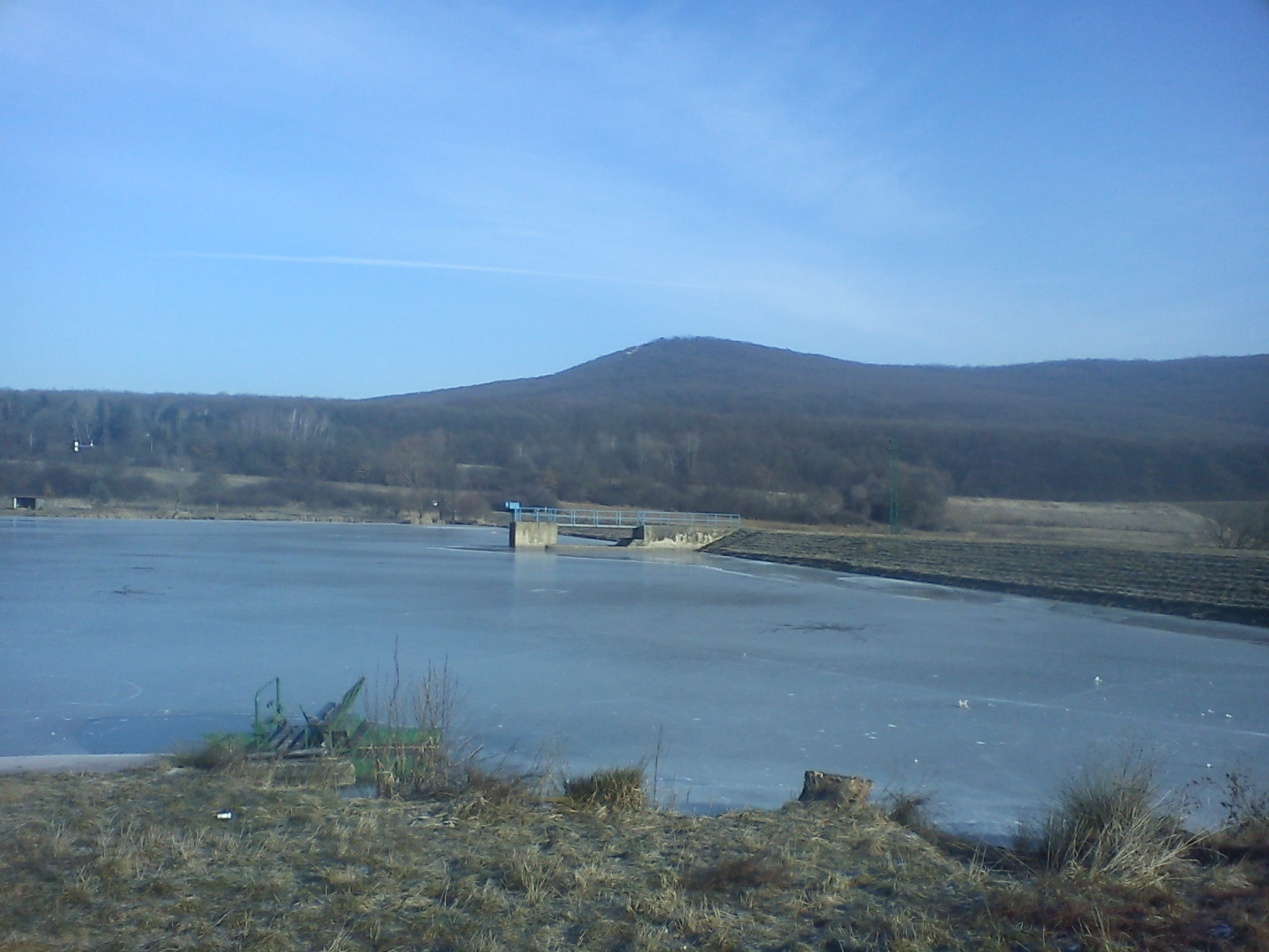 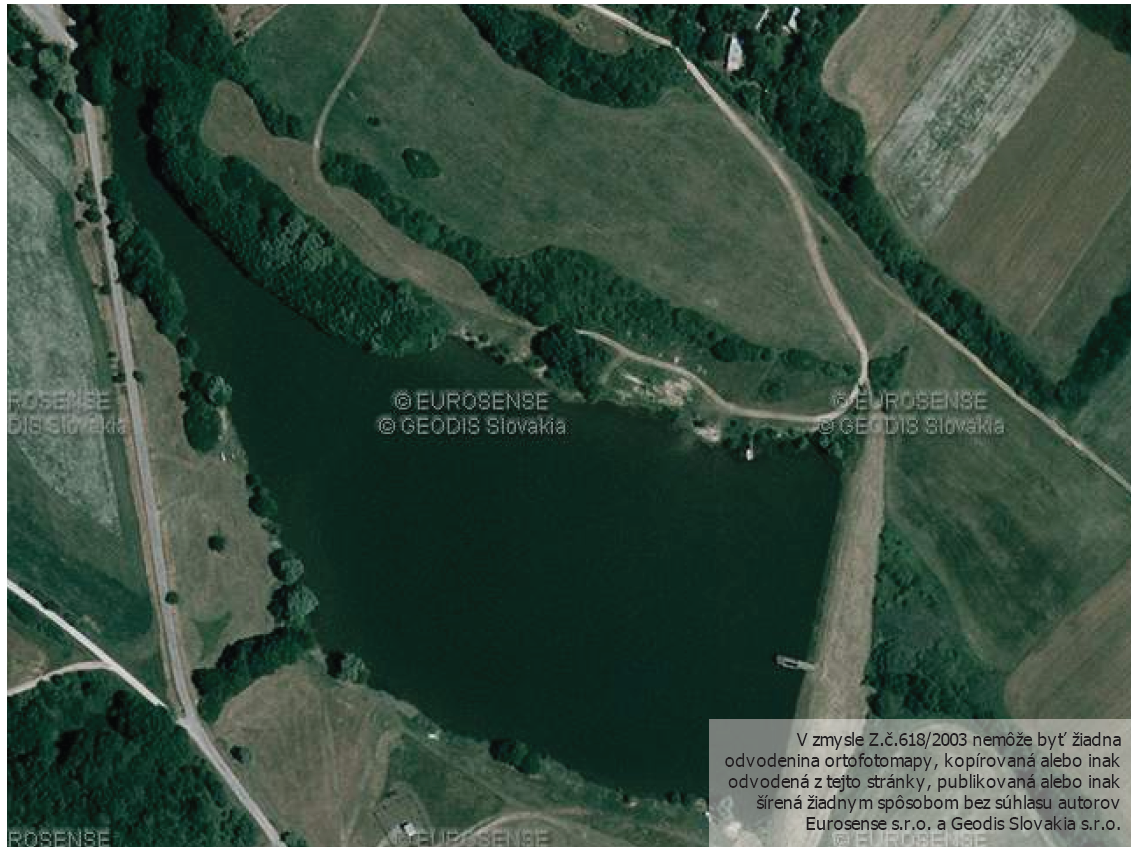 Metodika práce
Všeobecný prieskum
Komunikácia so zastupiteľstvom obce p. Ľuboš Tkáč
Výber vhodného priestoru
Fotodokumentácia
Zameranie pozdĺžnych 
	a spracovanie údajov
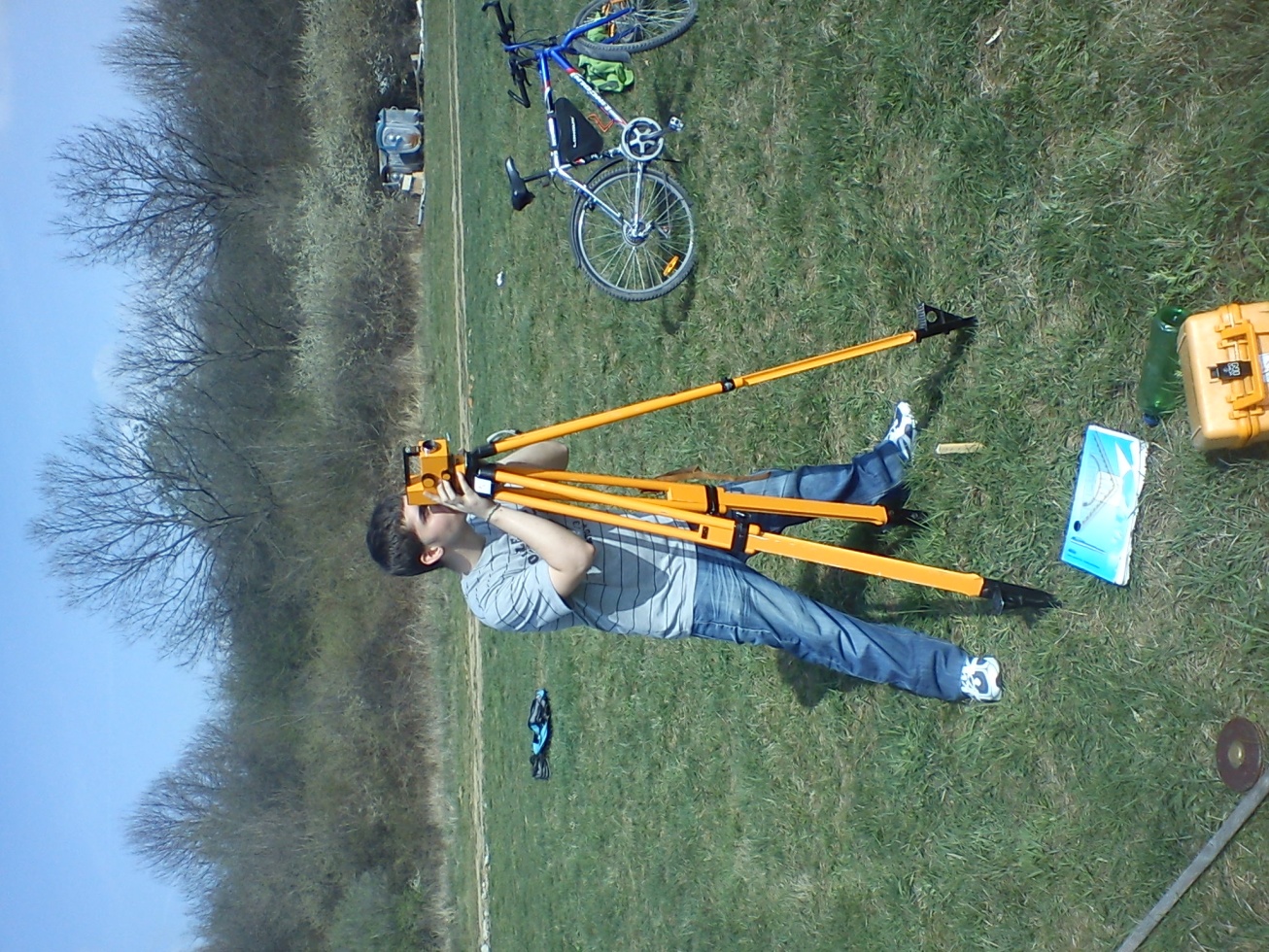 Hlbší prieskum okolia
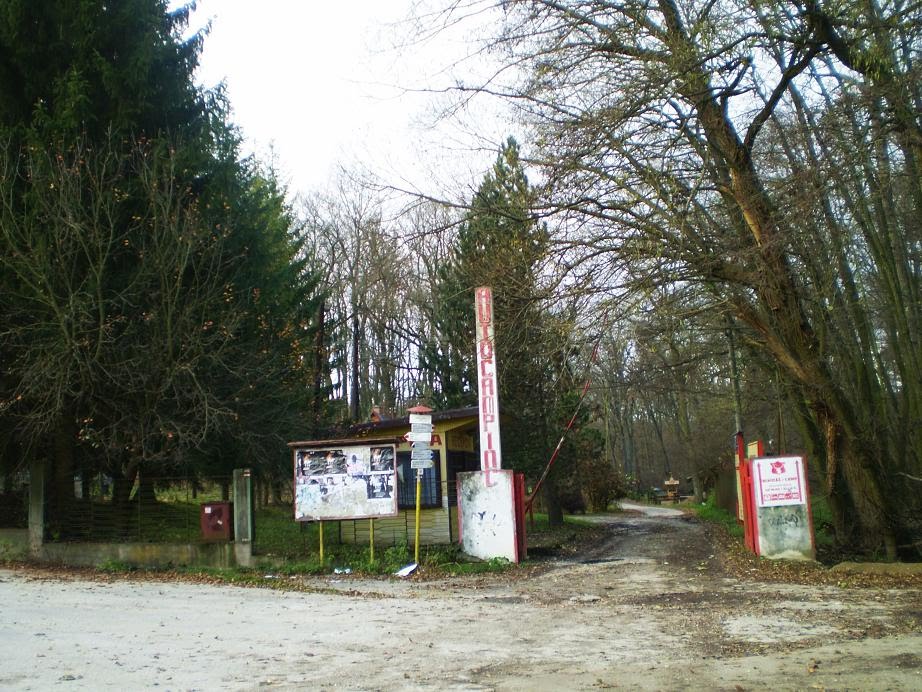 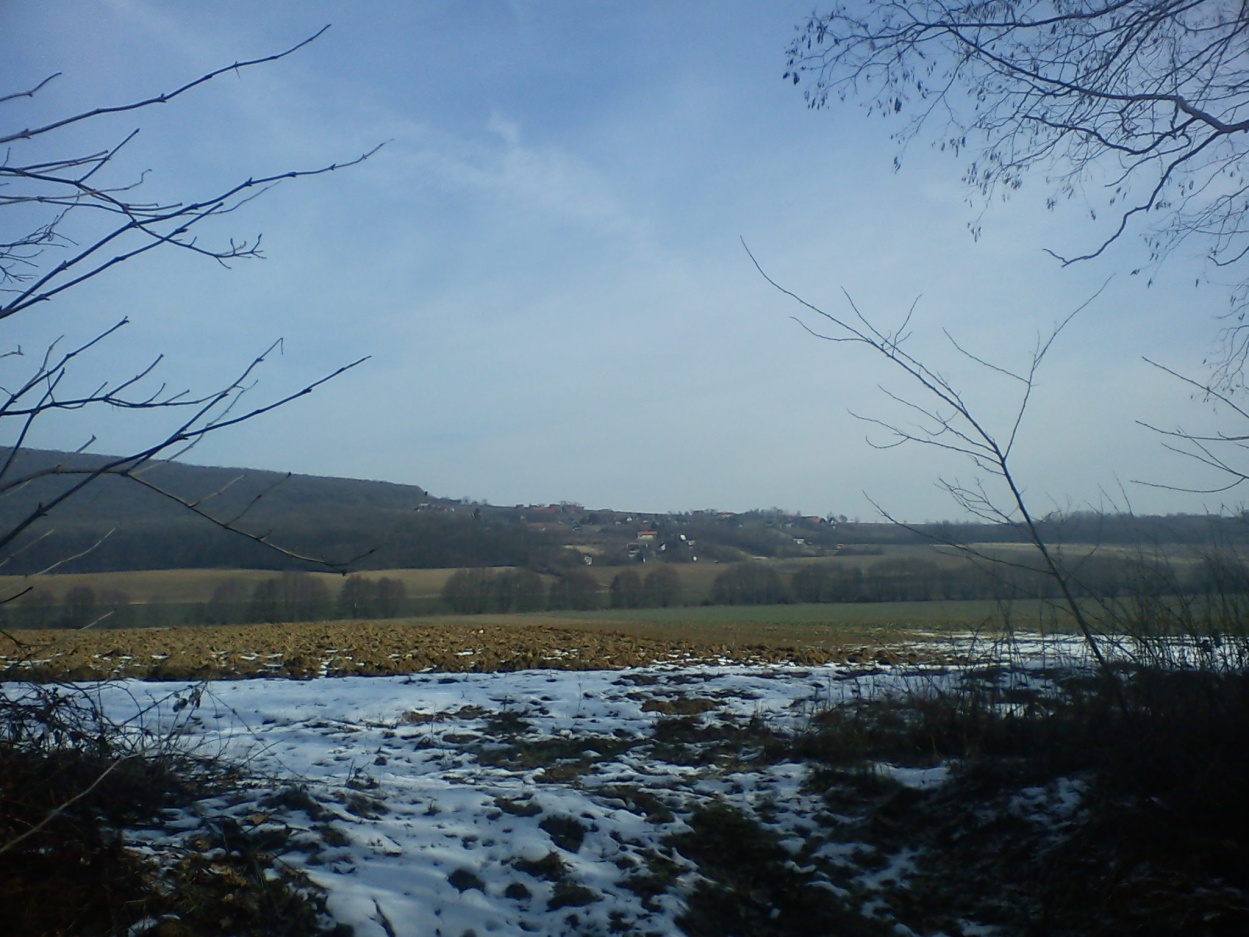 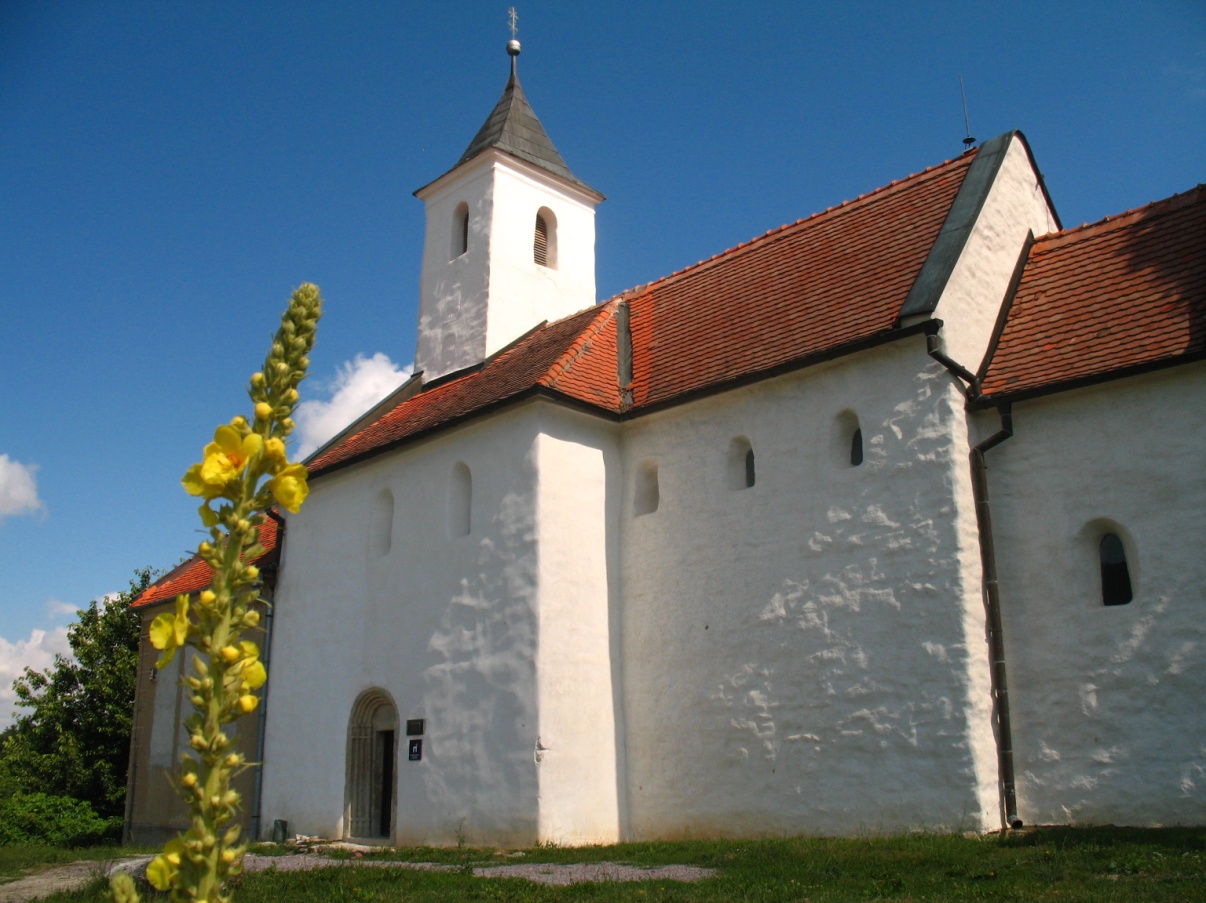 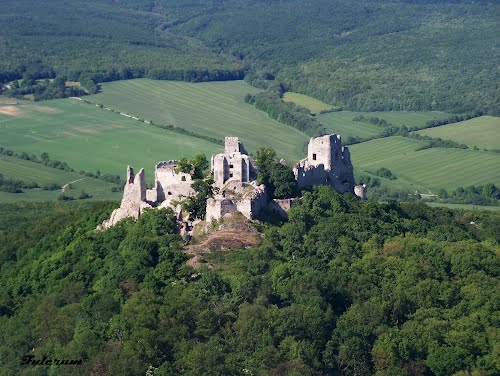 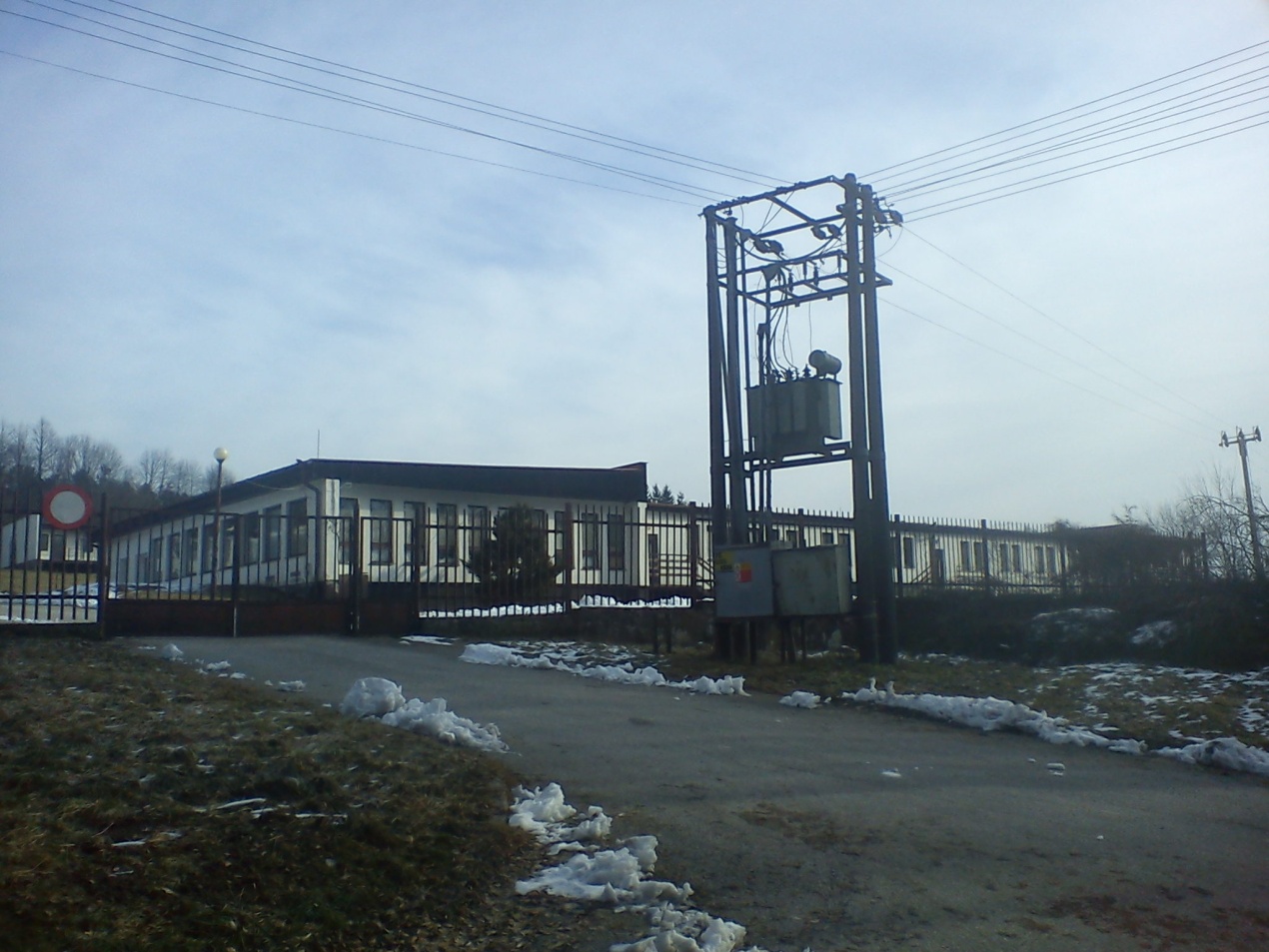 Návrh objektu
4 podlažný objekt
3 nadzemné podlažia
1 čiastočne do svahu zapustené podlažie
Rozčlenenie objektu: 
rekreačno-relaxačná časť
hotelová časť
reštauračná časť
reprezentačná časť
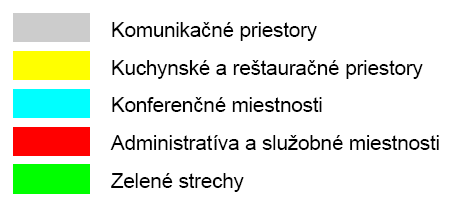 1. Nadzemné podlažie
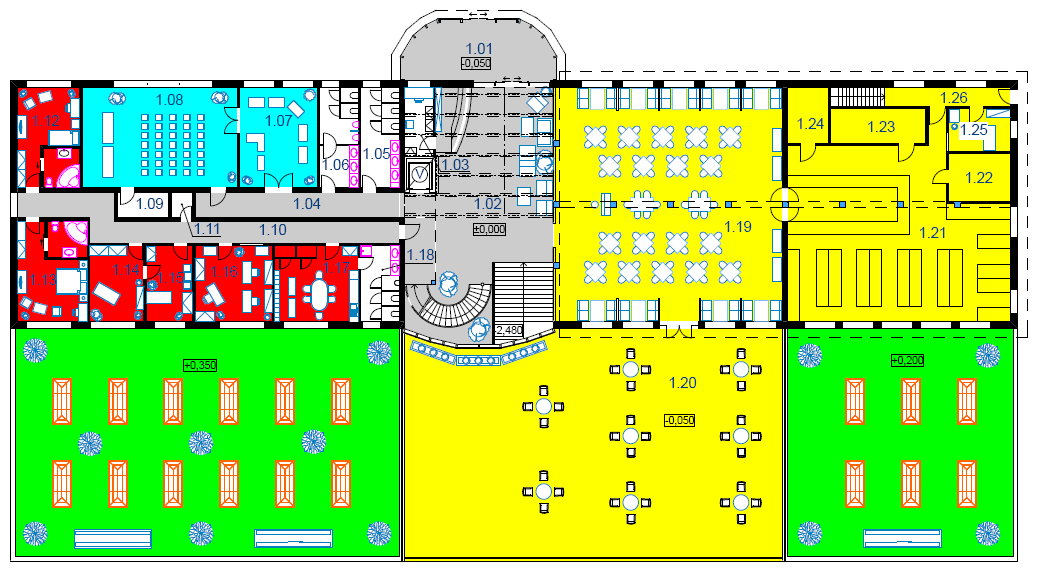 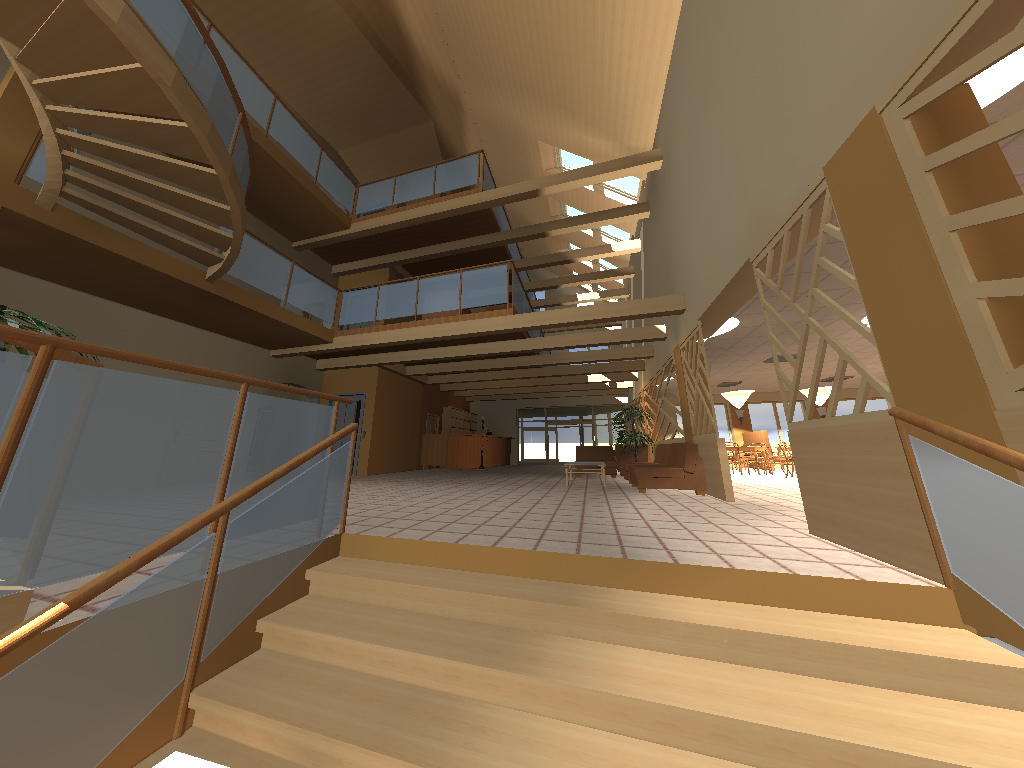 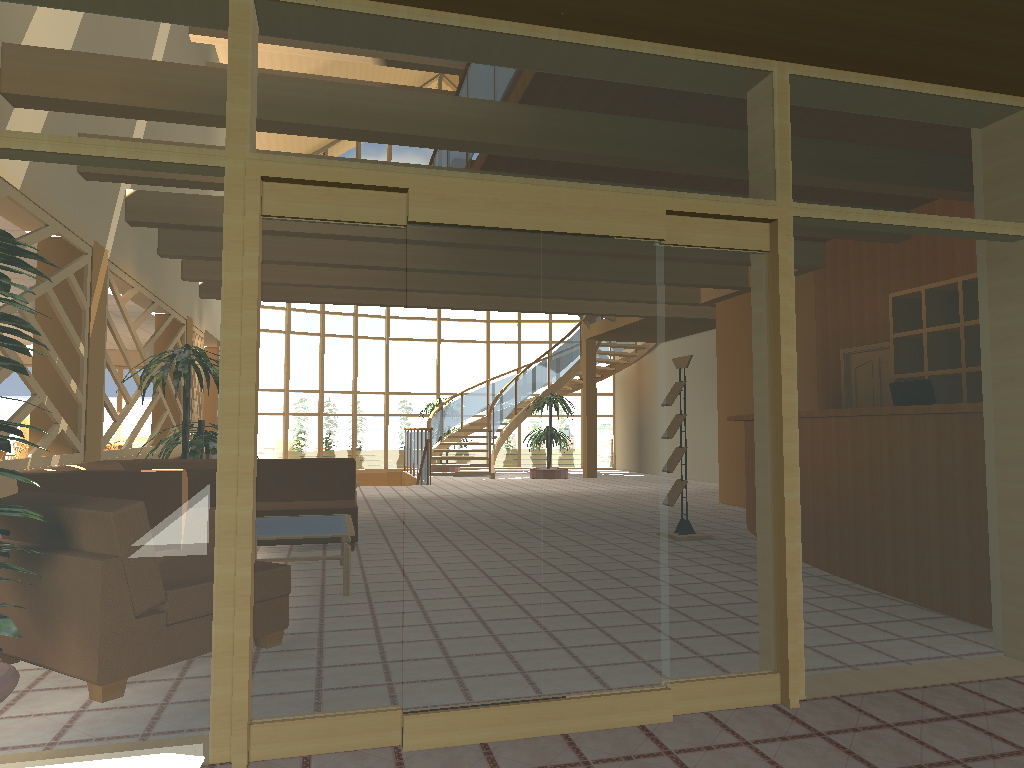 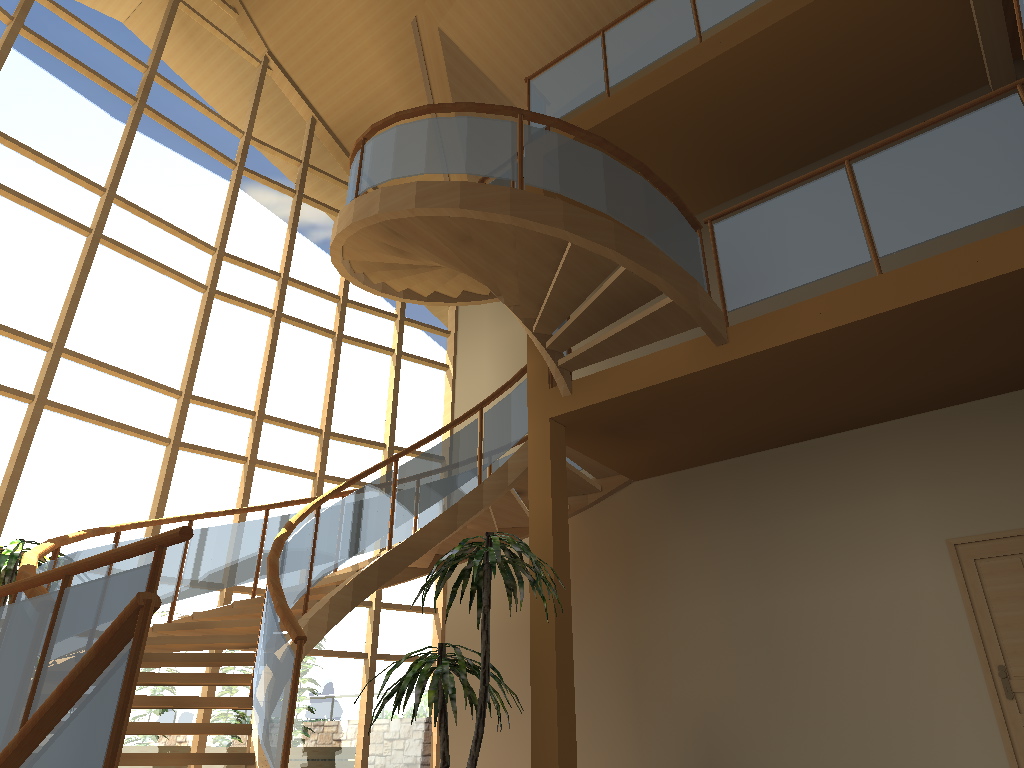 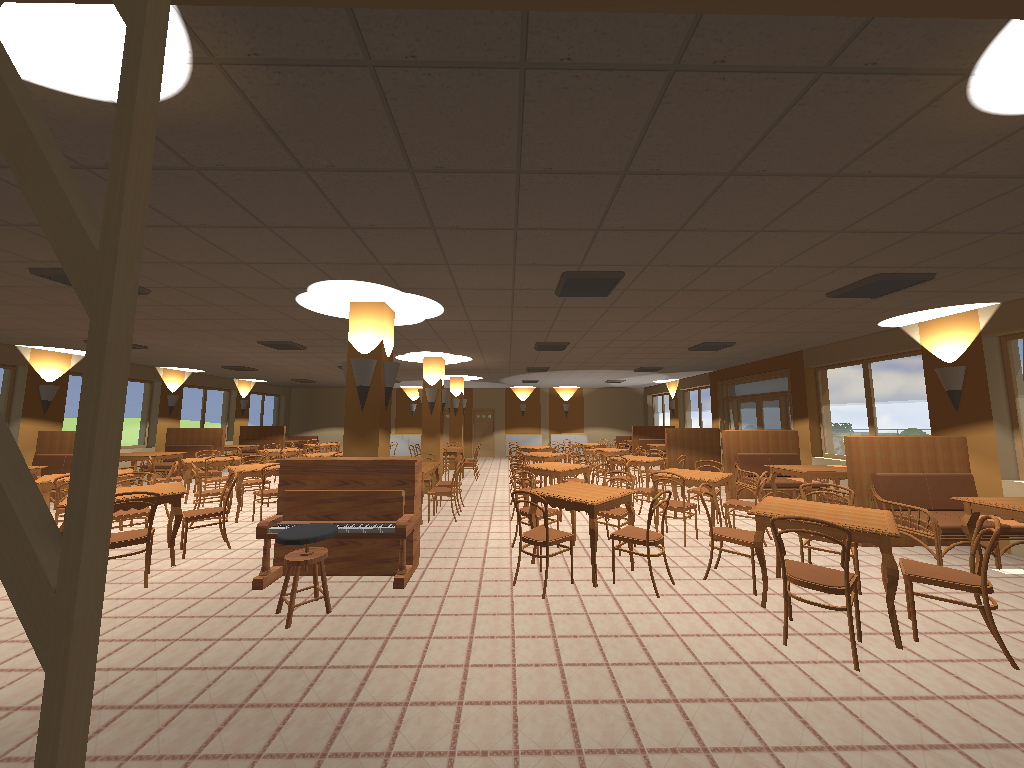 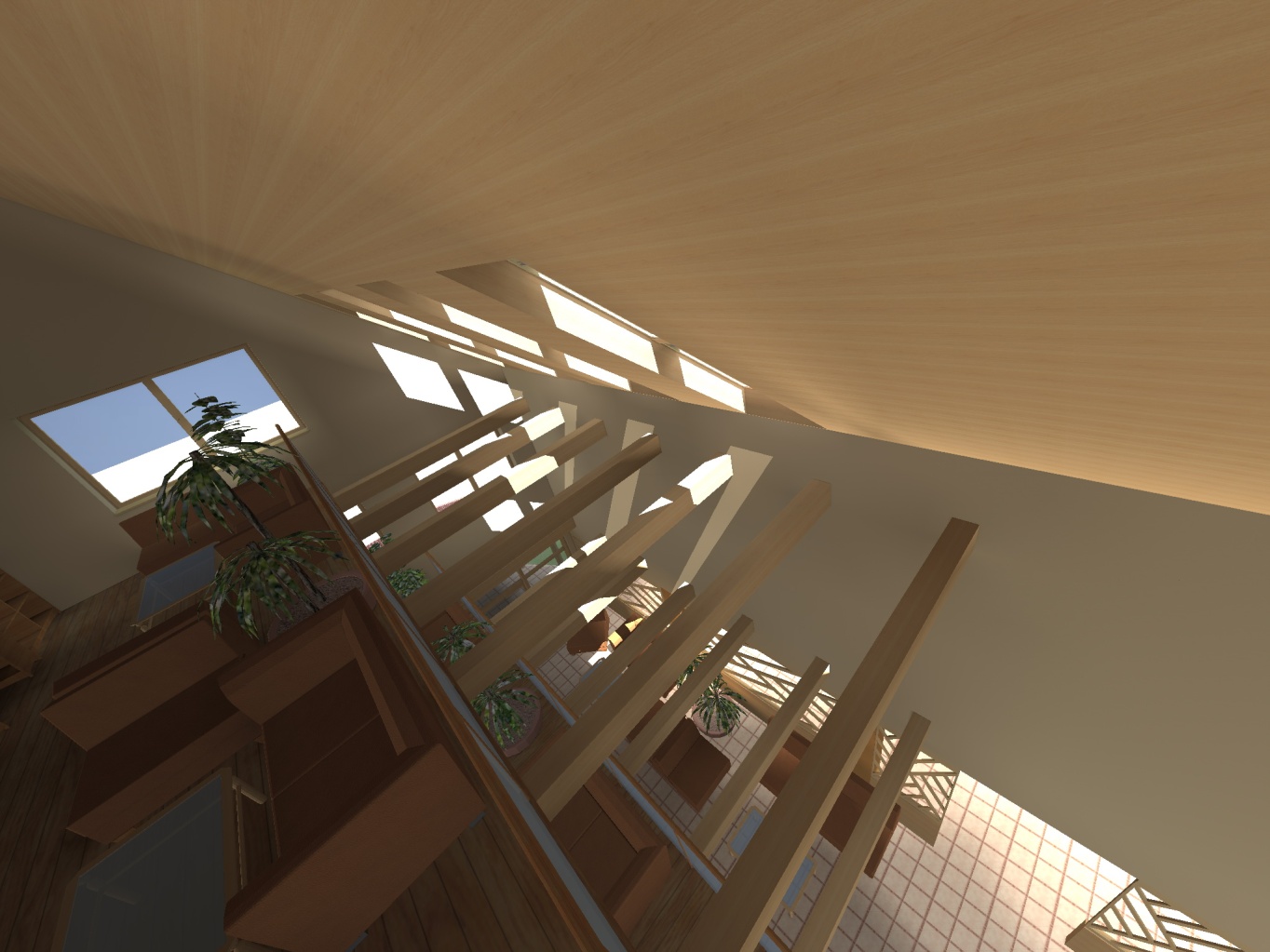 2. a 3. Nadzemné podlažie
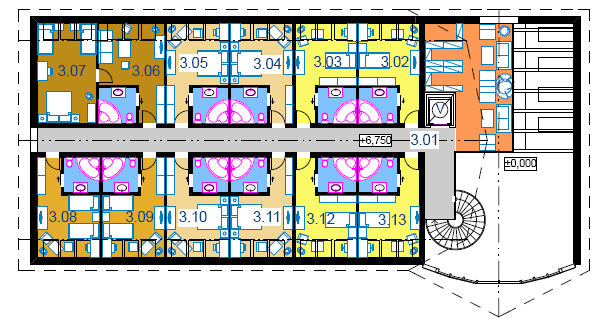 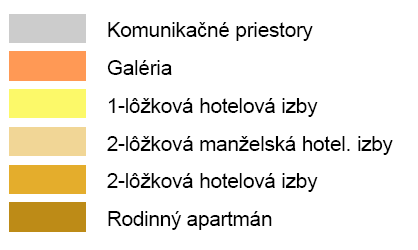 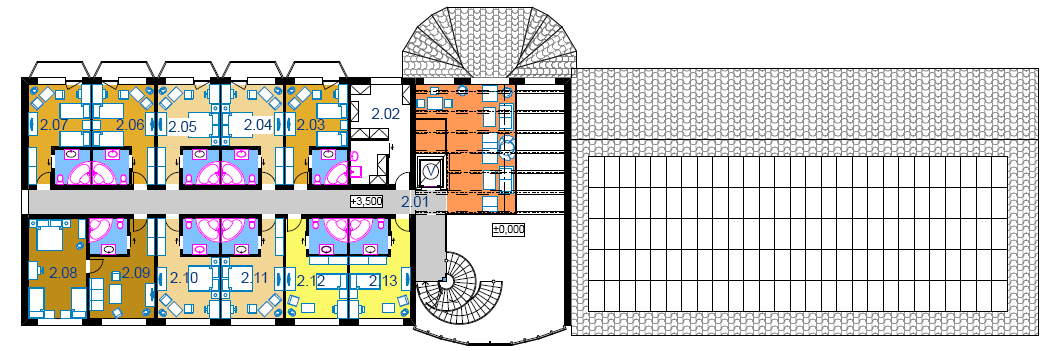 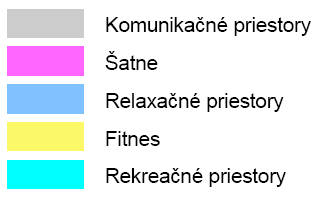 1. Podzemné podlažie
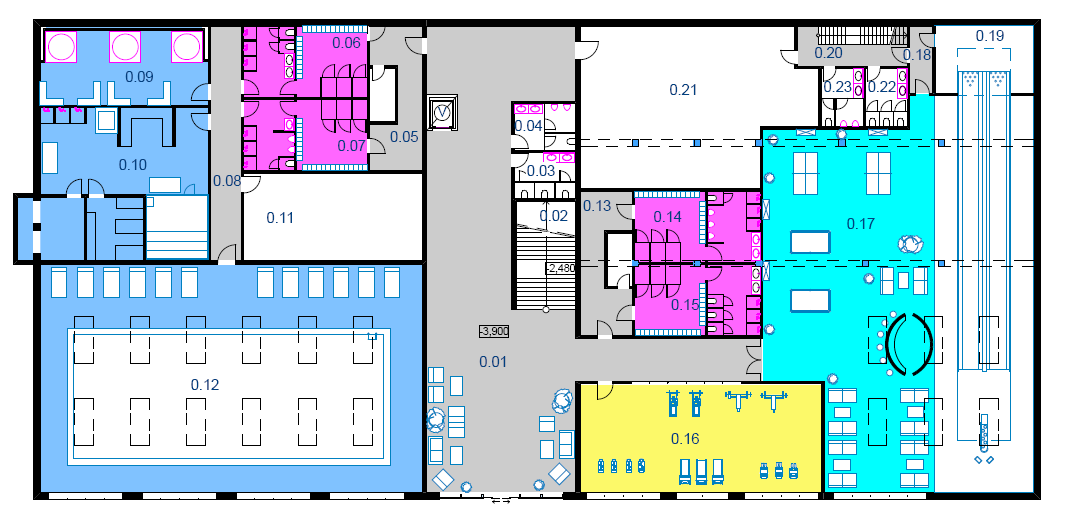 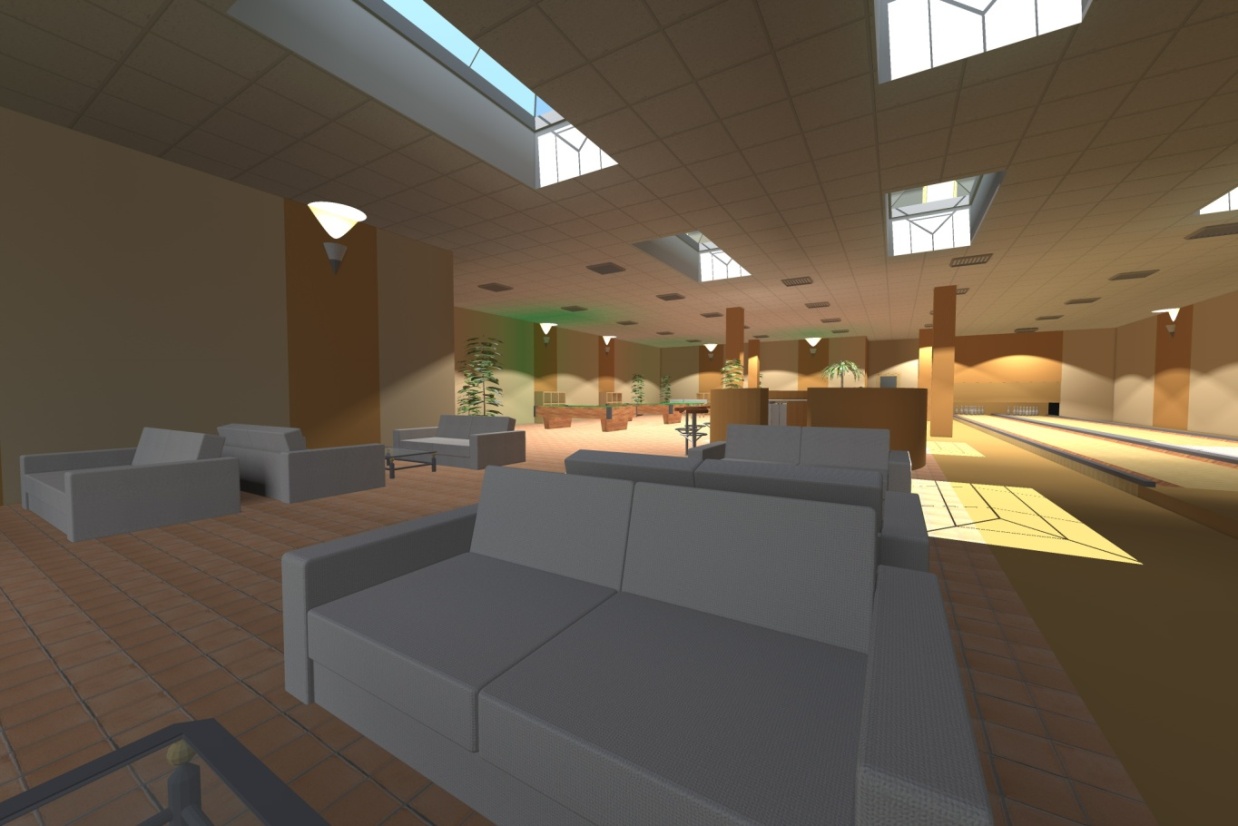 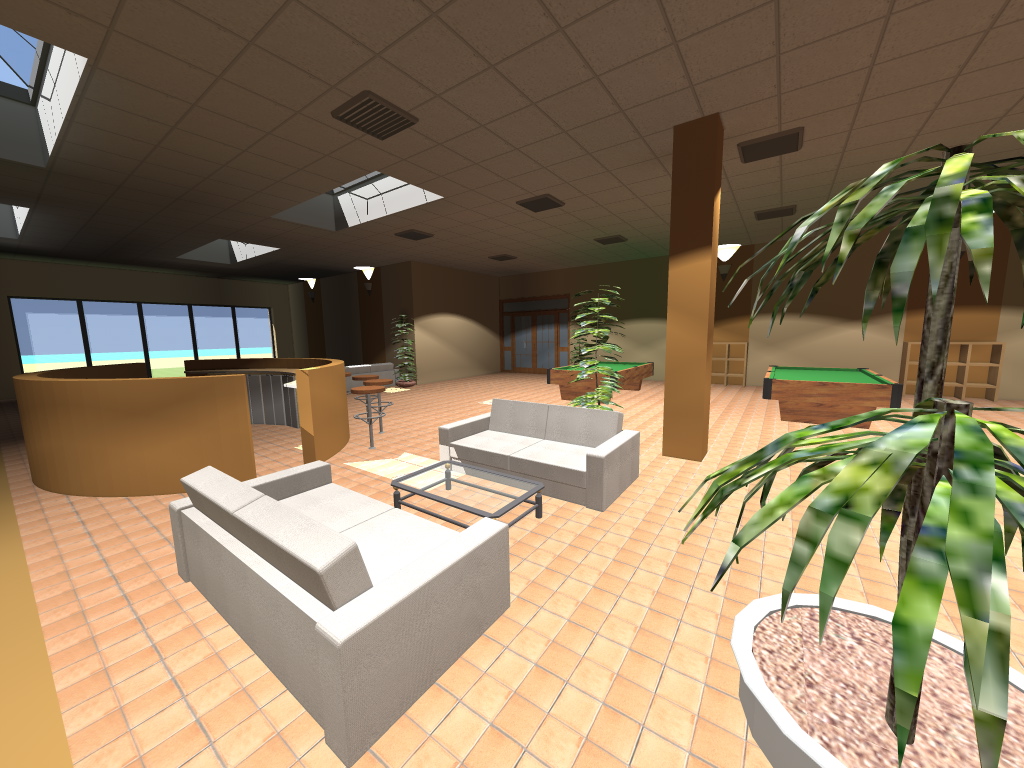 Exteriér objektu
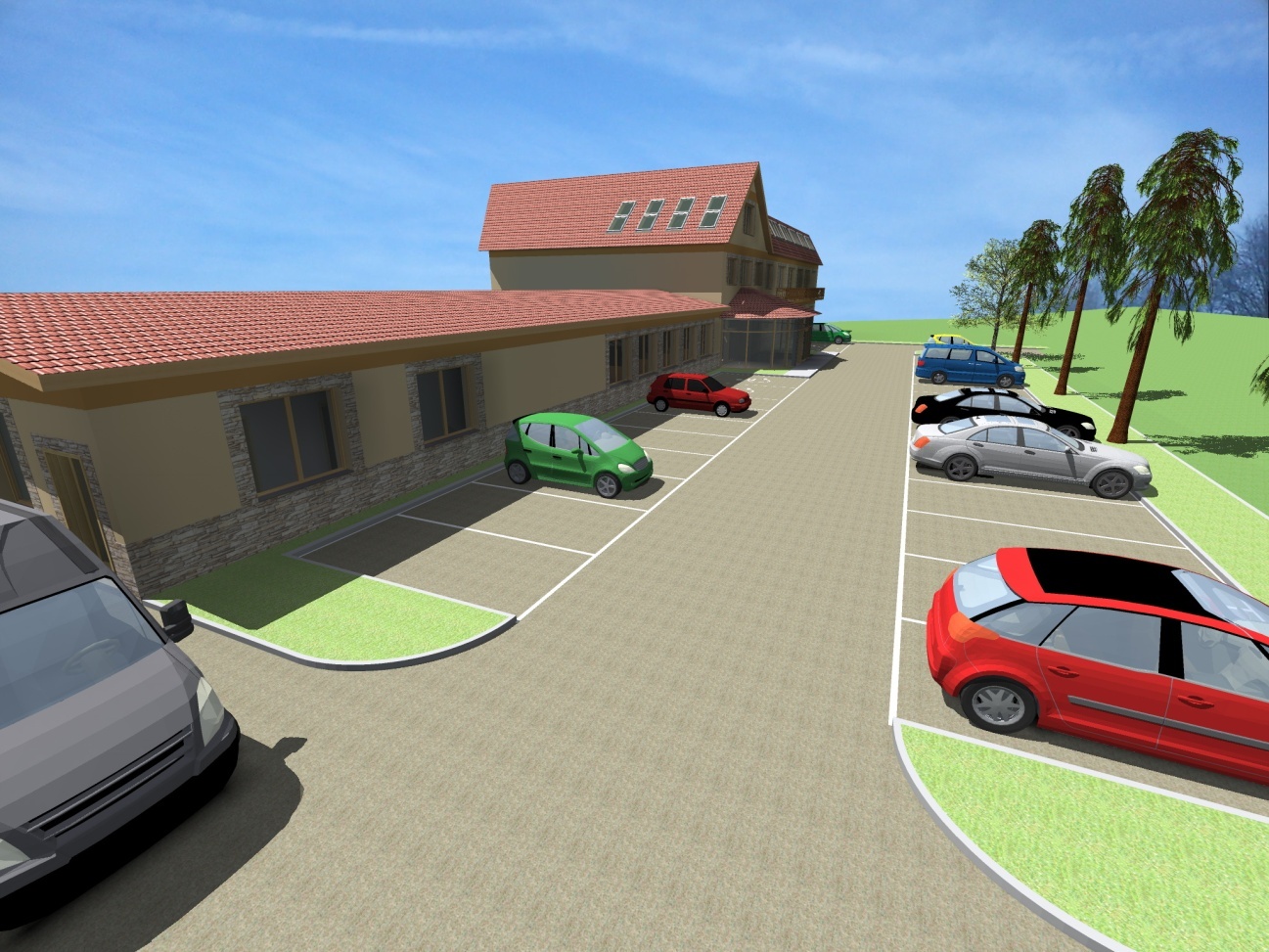 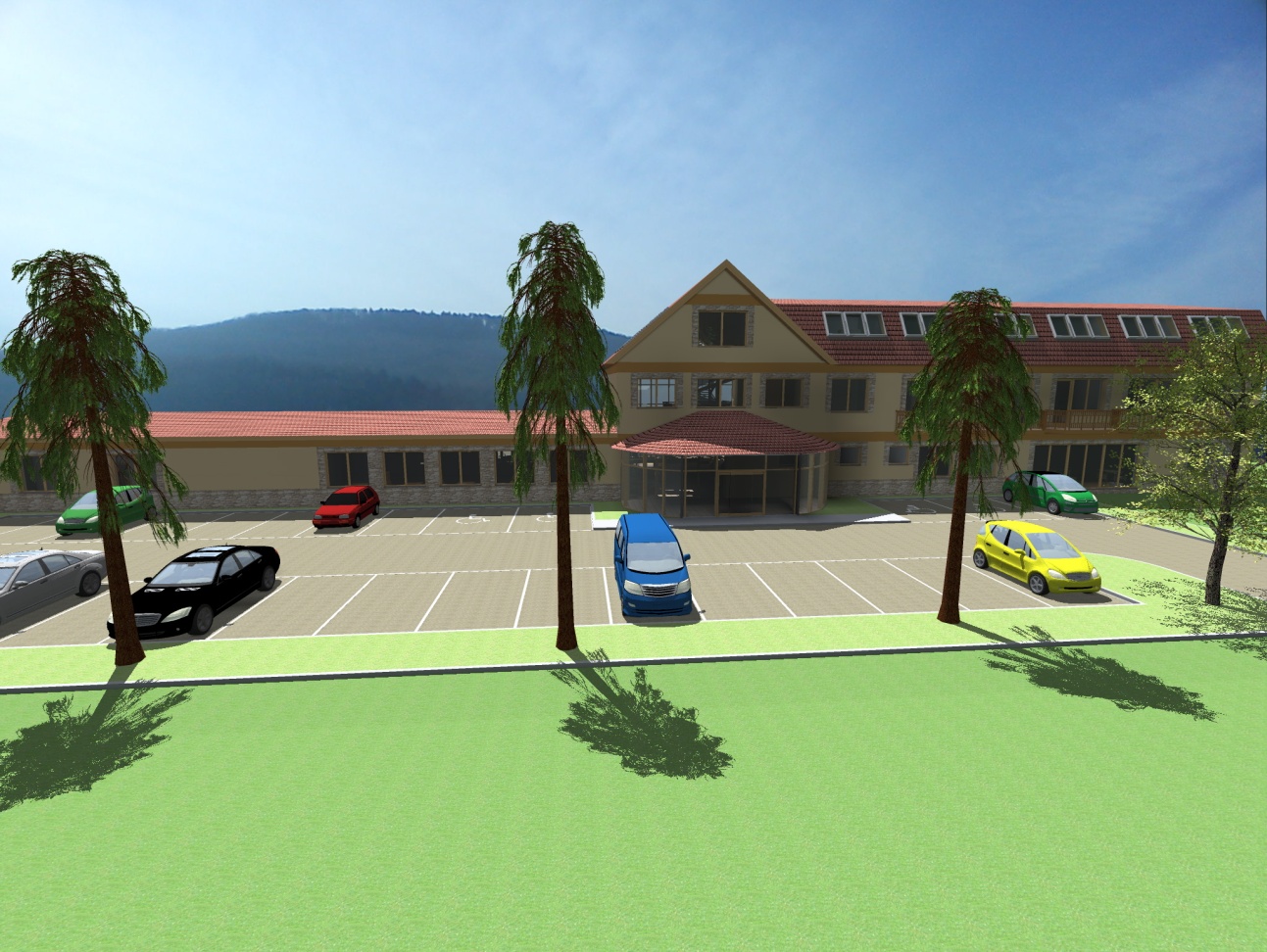 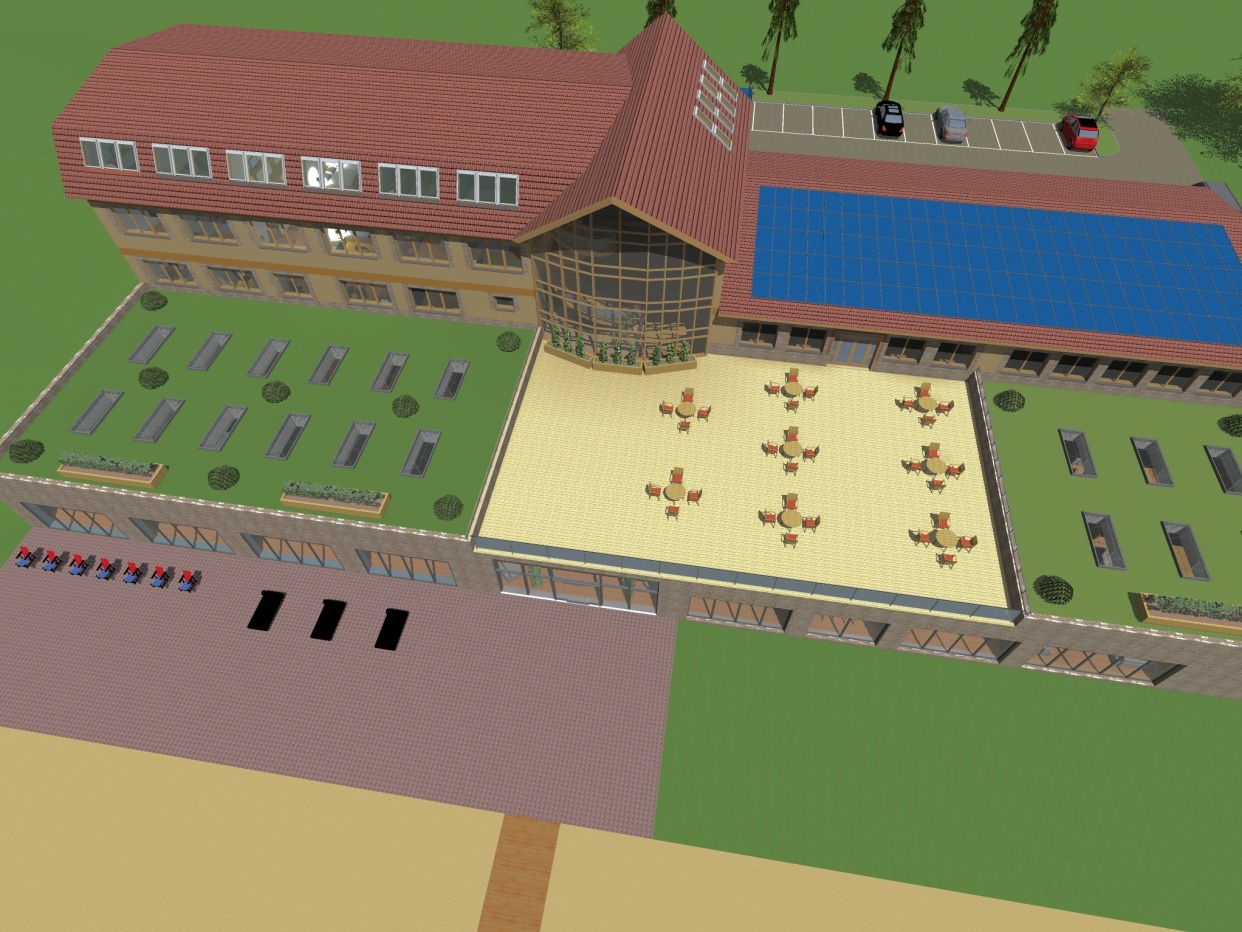 Záver
Význam práce pre:
Rozvoj cestovného ruchu
Štartovací krok k revitalizáciu oblasti
Spojovací článok medzi turistikou a rekreáciou
Nové pracovné ponuky
Ďakujeme za pozornosť
Autori:
Dávid Kozla
Dominik Hačunda
IV. B 
Trnava, 2013